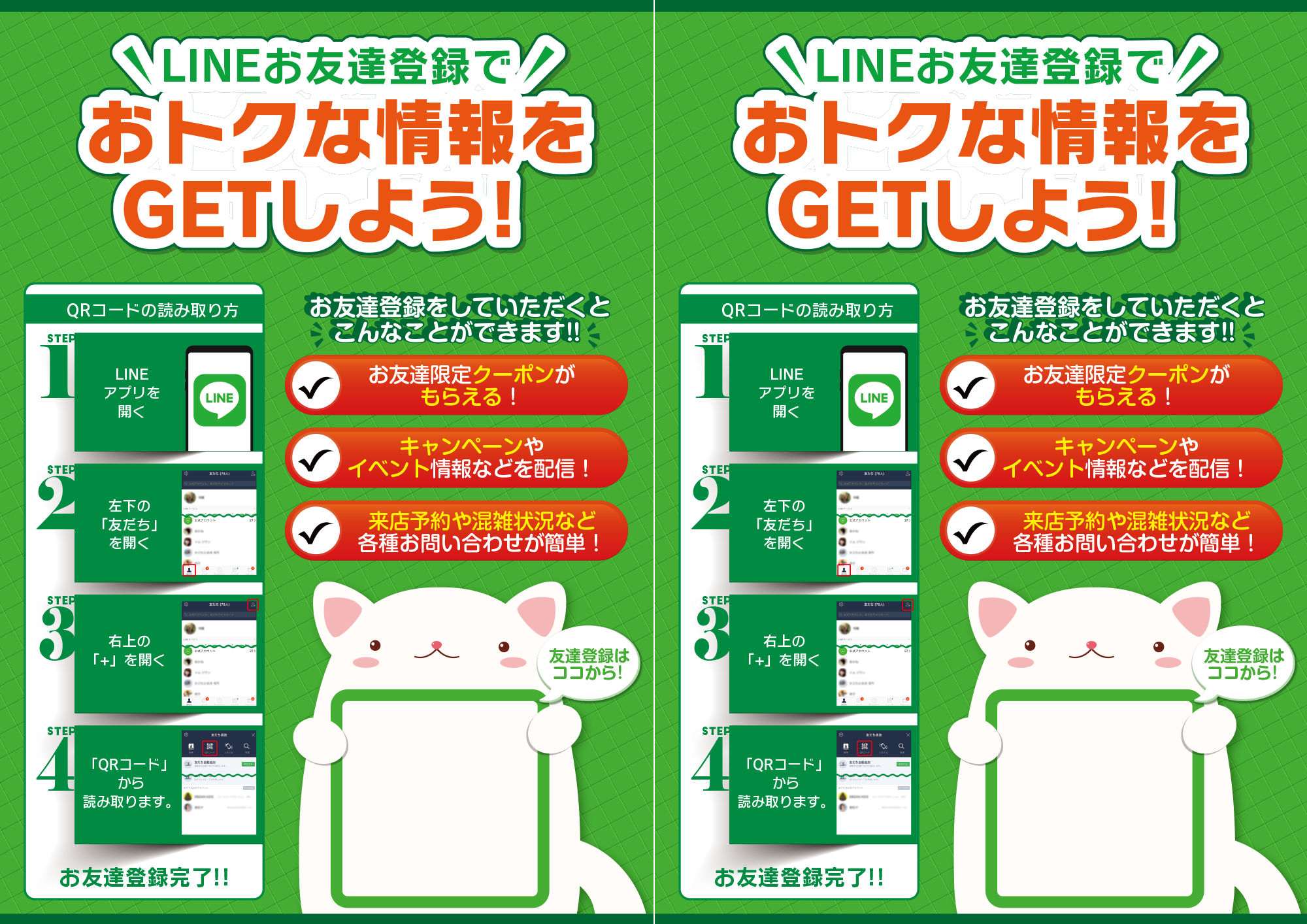 QRコードを
入れて下さい
QRコードを
入れて下さい